Kido
Kids Education Presentation Template
About Us
Every Child Has Big Dreams
Lorem ipsum dolor sit amet, consectetur adipiscing elit. Pellentesque scelerisqu malesua libero a pellentesque. Morbi orci dui, fermentum eget lectus ornareiui, viverra dignissim ris. Donec lacinia neq non velit dictum tincidunt. Etiam lacusiu neque, mattis ut sem sit amet, accumsan egestas nulla. Morbi orci dui, fermentum eget lectus ornareiui lacusiu neque, mattis ut sem
Kido
Presentation Template
About Us
Dedicated To Excellence
Lorem ipsum dolor sit amet, consectetur adipiscing elit. Pellentesque scelerisqu malesua libero a pellentesque. Morbi orci dui, fermentum eget lectus ornareiui, viverra dignissim ris. Donec lacinia neq non velit dictum tincidunt. Etiam lacusiu neque, mattis ut sem sit amet, accumsan egestas nulla. fermentum eget lectus ornareiui lacusiu neque
Lorem ipsum dolor sit amet, consectetur adipiscing elit. Pellentesque scelerisqu malesua libero a pellentesque. Morbi orci dui, fermentum eget lectus scelerisqu lorem
Kido
Presentation Template
The Future Begins Here
A Family Of Learning
A Family Of Learning
Lorem ipsum dolor sit amet, consectetur adipiscing elit. Pellentesque scelerisqu
Lorem ipsum dolor sit amet, consectetur adipiscing elit. Pellentesque scelerisqu
A Family Of Learning
A Family Of Learning
Lorem ipsum dolor sit amet, consectetur adipiscing elit. Pellentesque scelerisqu
Lorem ipsum dolor sit amet, consectetur adipiscing elit. Pellentesque scelerisqu
Kido
Presentation Template
About Us
A Great Place For Education
A Family Of Learning
Lorem ipsum dolor sit amet, consectetur adipiscing elit. Pellentesque scelerisqu malesua libero a pellentesque. Morbi orci dui, fermentum eget lectus ornareiui, viverra dignissim
A Family Of Learning
Lorem ipsum dolor sit amet, consectetur adipiscing elit. Pellentesque scelerisqu malesua libero a pellentesque. Morbi orci dui, fermentum eget lectus ornareiui, viverra dignissim
Kido
Presentation Template
About Us
A Tradition Of Excellence
Lorem ipsum dolor sit amet, consectetur adipiscing elit. Pellentesque scelerisqu malesua libero a pellentesque. Morbi orci dui, fermentum eget lectus ornareiui, viverra dignissim ris. Donec lacinia neq non
Kido
Presentation Template
About Us
Imagine Greatness
Lorem ipsum dolor sit amet, consectetur adipiscing elit. Pellente scelerisqu malesua libero a pellentesque. Morbi orci dui, ferme eget lectus ornareiui, viverra dignissim ris. Donec lacinia neque non velit dictum tincidunt. Etiam lacusiu neque, mattis
Kido
Presentation Template
Modelling Excellence
A Family Of Learning
Lorem ipsum dolor sit amet, consectetur adipiscing elit. Pellentesque scelerisqu
A Family Of Learning
Lorem ipsum dolor sit amet, consectetur adipiscing elit. Pellentesque scelerisqu
A Family Of Learning
Lorem ipsum dolor sit amet, consectetur adipiscing elit. Pellentesque scelerisqu
Kido
Presentation Template
Where Every Student Thrives
Learn To Love, Love To Learn
Lorem ipsum dolor sit amet, consectetur adipiscing elit. Pellentesque scelerisqu malesua libero a pellentesque. Morbi orci dui, fermentum eget lectus ornareiui, viverra dignissim ris. Donec lacinia neq non velit dictum tincidunt. Etiam lacusiu neque, mattis ut sem sit amet, accumsan egestas nulla. Morbi orci dui, fermentum eget lectus ornareiui lacusiu neque, mattis ut sem lorem iosim  dolor
Lorem ipsum dolor sit amet, consectetur adipiscing elit. Pellentesque scelerisqu malesua
Kido
Presentation Template
A Partnership In Discovery
1
2
Lorem ipsum dolor sit amet, consectetur adipiscing elit. Pellentesque scelerisqu malesua libero a pellentesque. Morbi orci dui, fermentum eget lectus ornareiui, viverra dignissim ris. Donec lacinia neq non velit dictum tincidunt. Etiam lacusiu neque, mattis ut sem sit amet, accumsan egestas nulla. fermentum eget lectus ornareiui lacusiu neque
Lorem ipsum dolor sit amet, consectetur adipiscing elit. Pellentesque scelerisqu malesua libero a pellentesque. Morbi orci dui, fermentum eget lectus scelerisqu lorem
3
4
Kido
Presentation Template
Every Child Yearns To Learn
Lorem ipsum dolor sit amet, consectetur adipiscing elit. Pellentesque scelerisqu malesua libero ameti pellentesque. Morbi orci dui, fermentum eget lectus ornareiui, viverra dignissim ris. Donec lacinia neq non velit dictum tincidunt. Etiam lacusiu neque, mattis ut sem sit amet, accumsan egestas nulla. amet fermentum eget lectus ornareiui lacusiu neque lacusiu neque, mattis eget lectus ]v
Learners Today, Leaders Tomorrow
Kido
Presentation Template
No Child Should Be Left Behind
Lorem ipsum dolor sit amet, consectetur adipiscing elit. Pellentesque amet scelerisqu malesua libero a pellentesque. Morbi orci dui, fermentum eget lectus ornareiui, viverra dignissim ris. Donec lacinia neq non velit dictum tincidunt. Etiam lacusiu neque, mattis ut sem sit amet, accumsan
Kido
Presentation Template
Putting Children First
A Family Of Learning
A Family Of Learning
Lorem ipsum dolor sit amet, consectetur adipiscing elit. Pellentesque scelerisqu malesua libero a pellentesque. Morbi orci dui, fermentum eget lectus ornareiui, viverra dignissim
Lorem ipsum dolor sit amet, consectetur adipiscing elit. Pellentesque scelerisqu malesua libero a pellentesque. Morbi orci dui, fermentum eget lectus ornareiui, viverra dignissim
Kido
Presentation Template
About Us
Preparing Children For Success In Life
Lorem ipsum dolor sit amet, consectetur adipiscing elit. Pellentesque scelerisqu malesua libero ameti pellentesque. Morbi orci dui, fermentum eget lectus ornareiui, viverra dignissi ris. Donec lacinia neq non velit dictum tincidunt. Etiam lacusiu neque, mattis ut sem sit am, accumsan egestas nulla. amet fermentum eget lectus ornareiui
Kido
Presentation Template
A
B
C
Fun Game
Outbond
Education
Lorem ipsum dolor sit amet, consectetur adipiscing elit. Pellentesque scelerisqu malesua libero a pellentesque.
Lorem ipsum dolor sit amet, consectetur adipiscing elit. Pellentesque scelerisqu malesua libero a pellentesque.
Lorem ipsum dolor sit amet, consectetur adipiscing elit. Pellentesque scelerisqu malesua libero a pellentesque.
Kido
Presentation Template
Creating Our Children’s Future
Lorem ipsum dolor sit amet, consectetur adipiscing elit. Pellentesque amet scelerisqu malesua libero a pellentesque. Morbi orci dui, fermentum eget lectus ornareiui, viverra dignissim ris. Donec lacinia neq non velit dictum tincidunt. Etiam lacusiu neque, mattis ut sem sit amet, accumsan
Kido
Presentation Template
Children First
Lorem ipsum dolor sit amet, consectetur adipiscing elit. Pellentesque scelerisqu males libero ameti pellentesque. Morbi orci dui, fermentum eget lectus ameti.
Lorem ipsum dolor sit amet, consectetur adipiscing elit. Pellentesque scelerisqu males libero ameti pellentesque.
Lorem ipsum dolor sit amet, consectetur adipiscing elit. Pellentesque scelerisqu males libero ameti pellentesque.
Kido
Presentation Template
Committed To Excellence In Education
Lorem ipsum dolor sit amet, consectetur adipiscing elit. Pellentesque amet scelerisqu malesua libero a pellentesque. Morbi orci dui, fermentum eget lectus ornareiui, viverra dignissim ris. Donec lacinia neq non velit dictum tincidunt. Etiam lacusiu neque, mattis ut sem sit amet, accumsan lorem ipsum dolor
Kido
Presentation Template
Be Educated, Be A Good Achiever
Lorem ipsum dolor sit amet, consectetur adipiscing elit. Pellentesque amet scelerisqu malesua libero a pellentesque. Morbi orci dui, fermentum eget lectus ornareiui, viverra dignissim ris. Donec
Kido
Presentation Template
Be Nice, Work Hard
Lorem ipsum dolor sit amet, consectetur adipiscing elit. Pellentesque scelerisqu males
Kido
Presentation Template
A World Of Learners Where Children Gain A Passport To The World
Lorem ipsum dolor sit amet, consectetur adipiscing elit. Pellentesque amet scelerisqu malesua libero a pellentesque. Morbi orci dui, fermentum eget lectus ornareiui, viverra dignissim ris. Donec lacinia neq non velit dictum tincidunt. Etiam lacusiu neque, mattis ut sem sit amet, accumsan lorem ipsum dolor
Lorem ipsum dolor sit amet, consectetur adipiscing elit. Pellentesque amet scelerisqu malesua libero a pellentesque. Morbi orci dui, fermentum eget lectus ornareiui, viverra dignissim ris. Donec lacinia neq non velit dictum tincidunt. Etiam lacusiu neque, mattis ut sem sit amet, accumsan lorem ipsum dolor
Kido
Presentation Template
Kido World Map
50+ Country
200+
City
Lorem ipsum dolor sit amet, consectetur adipiscing elit. Pellentesque scelerisqu malesua libero a pellentesque.
Kido
Presentation Template
About Us
Marketing Infographic
Lorem ipsum dolor sit amet, consectetur adipiscing elit. Pellentesque amet scelerisqu malesua libero a pellentesque. Morbi orci dui, fermentum eget lectus ornareiui, viverra dignissim ris. Donec lacinia neq non velit dictum tincidunt. Etiam lacusiu neque, mattis ut sem sit amet, accumsan
Kido
Presentation Template
About Us
Market Analysis
Lorem ipsum dolor sit amet, consectetur adipiscing elit. Pellentesque scelerisqu malesua libero a pellentes
15%
Digitally Forward Creative Leader
Kido
Presentation Template
A Quality School
A Family Of Learning
59%
Lorem ipsum dolor sit amet, consectetur adipiscing elit. Pellentesque scelerisqu
A Family Of Learning
25%
Lorem ipsum dolor sit amet, consectetur adipiscing elit. Pellentesque scelerisqu
A Family Of Learning
16%
Lorem ipsum dolor sit amet, consectetur adipiscing elit. Pellentesque scelerisqu
Kido
Presentation Template
Marketing Result
Lorem ipsum dolor sit amet, consectetur adipiscing elit. Pellentesque amet scelerisqu malesua libero a pellentesque. Morbi orci dui, fermentum eget lectus ornareiui, viverra dignissim ris. Donec lacinia neq non velit dictum tincidunt. Etiam lacusiu neque, mattis ut sem sit amet, accumsan
Kido
Presentation Template
Package 1
Package 2
Package 3
$399/mo
$599/mo
$899/mo
20% Cashback
20% Cashback
20% Cashback
Services
Services
Services
Lorem ipsum dolor sit amet, 
consectetur adipiscing elit. 
Pellentesque scel malesuada 
Morbi orci dui, fermentum eget
Lorem ipsum dolor sit amet, 
consectetur adipiscing elit. 
Pellentesque scel malesuada 
Morbi orci dui, fermentum eget
Lorem ipsum dolor sit amet, 
consectetur adipiscing elit. 
Pellentesque scel malesuada 
Morbi orci dui, fermentum eget
Kido
Presentation Template
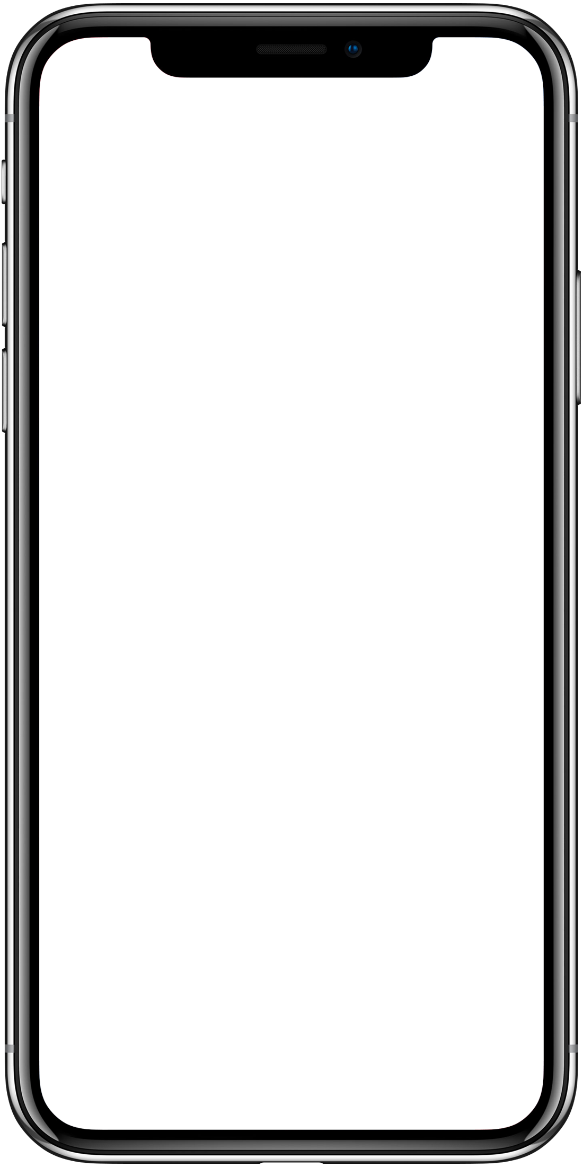 Enabling Our Students To Learn
Lorem ipsum dolor sit amet, consectetur adipiscing elit. Pellentesque amet scelerisqu malesua libero a pellentesque. Morbi orci dui, fermentum eget lectus ornareiui,
Get Now!
Kido
Presentation Template
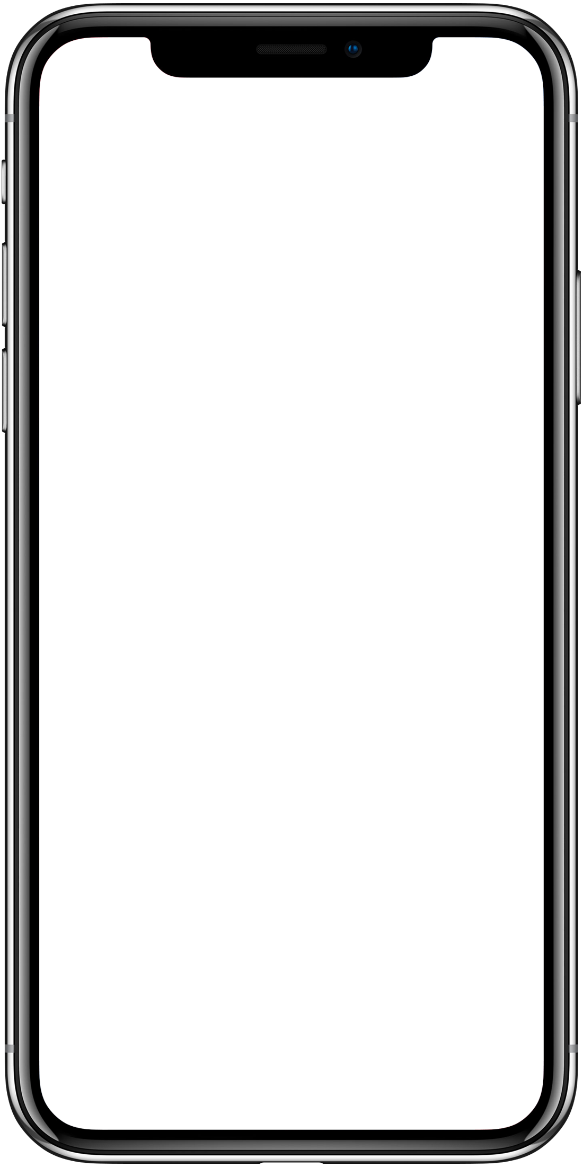 About Us
Opportunities For Lifelong Learning
A Family Of Learning
A Family Of Learning
Lorem ipsum dolor sit amet, consectetur adipiscing elit. Pellentesque scelerisqu consectetur
Lorem ipsum dolor sit amet, consectetur adipiscing elit. Pellentesque scelerisqu consectetur
A Family Of Learning
A Family Of Learning
Lorem ipsum dolor sit amet, consectetur adipiscing elit. Pellentesque scelerisqu consectetur
Lorem ipsum dolor sit amet, consectetur adipiscing elit. Pellentesque scelerisqu consectetur
Kido
Presentation Template
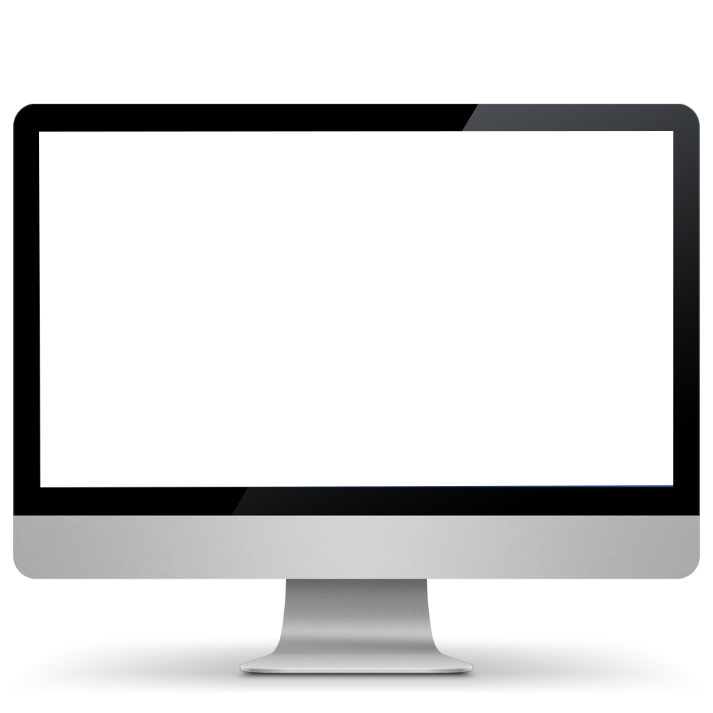 Education Is Our Business
Lorem ipsum dolor sit amet, consectetur adipiscing elit. Pellentesque sceleri males libero a pellentesque. Morbi orci dui, fermentum eget lectus ornare, viverr dignissim ri. Donec lacinia neq non velitio dictum tincidunt. Lorem ipsum dolor
60%
Off
Lorem ipsum dolor sit amet, consectetur adi elit. Pellentesque sceleri males libero a pellentesque. Morbi orci dui, fermentum eget lectus
Kido
Presentation Template
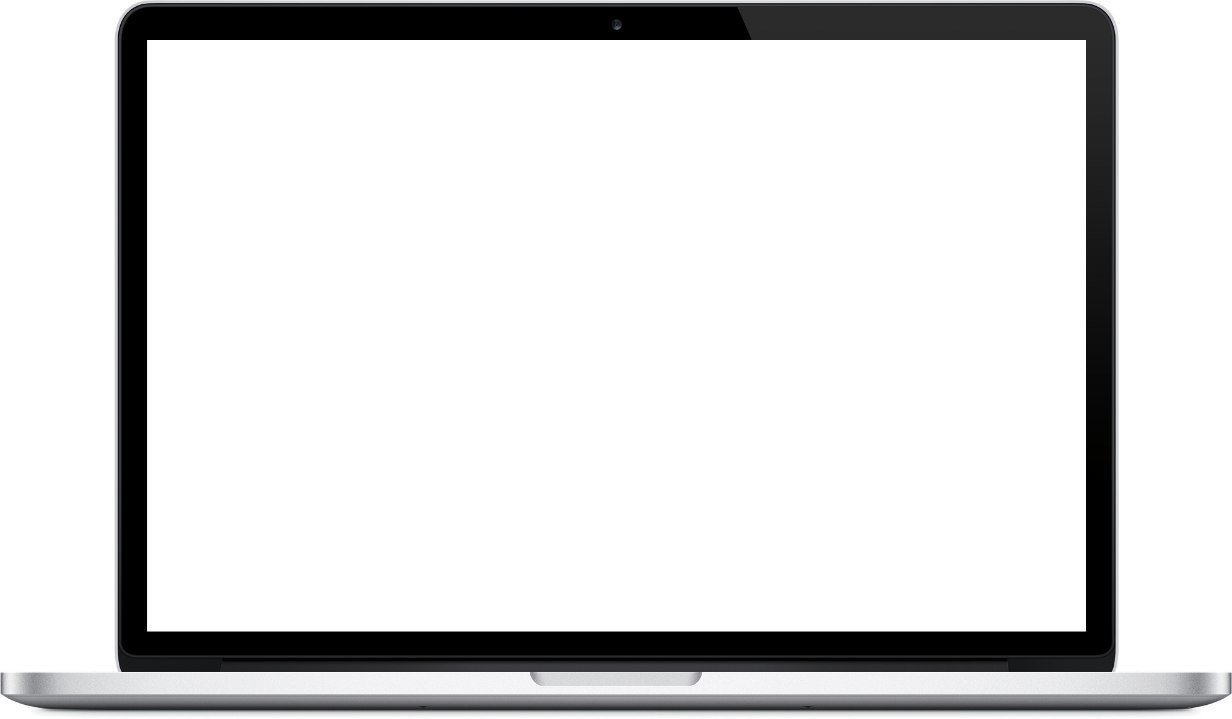 Achieving High Standards
Lorem ipsum dolor sit amet, consectetur adipiscing elit. Pellentesque amet scelerisqu malesua libero a pellentesque. Morbi orci dui, fermentum eget lectus ornareiui,
Kido
Presentation Template
Thank You